Leading Through Times of Change
Northwest Interlibrary Loan and 
Resource Sharing Conference
September 13, 2018

Trevor A. Dawes
@tadawes
Rutgers Announcement
Source: http://comminfo.rutgers.edu/mlis-program-news/scai-announces-expanded-lis-curriculum-options-and-opportunities.html
Rutgers Announcement
Source: http://comminfo.rutgers.edu/mlis-program-news/scai-announces-expanded-lis-curriculum-options-and-opportunities.html
Challenges to Libraries
Defining Customer Service Metrics
Impact of Technology
Statistics – What to Measure
Patron Privacy


Brown, Charles H. and Humphrey Bousfield.  Circulation Work in College and University Libraries. Chicago: American Library Association,1933.
Other Challenges
Accountability and Assessment
Library Spaces
Staff Skills Development
Equity, Diversity and Inclusion and Social Justice
Declining Budgets
Understanding Library and Higher Ed Trends
ARL New Roles for New Times
ARL New Roles for New Times
ARL New Roles for New Times
9
New Roles for Librarians
Some new positions at Washington University in STL
Some new positions at the University of Delaware
Copyright and Digital Access Librarian
Digital Archivist
Head of Publishing Production Services
Scholarly Publishing Director
Digital Infrastructure Librarian
Film Preservationist
AUL for Scholarly Publishing and Research
Director of Strategic Initiatives
Digital Content Specialist
Digital Publishing and Copyright Librarian
Organizational Learning Coordinator
Digital Applications Interface Specialist
First Modern Organi-zational Chart?http://www.slate.com/blogs/the_vault/2014/02/05/the_first_modern_organizational_chart_is_a_thing_of_beauty.html
Skills Needed by Library Workers
Project Management
Instructional Design / Instructional Technology
Digital Information Management
Data Analytics / Data Visualization 
Technological / Programming
Assessment
Communications and Marketing
Others….
Libraries and Information Services Today
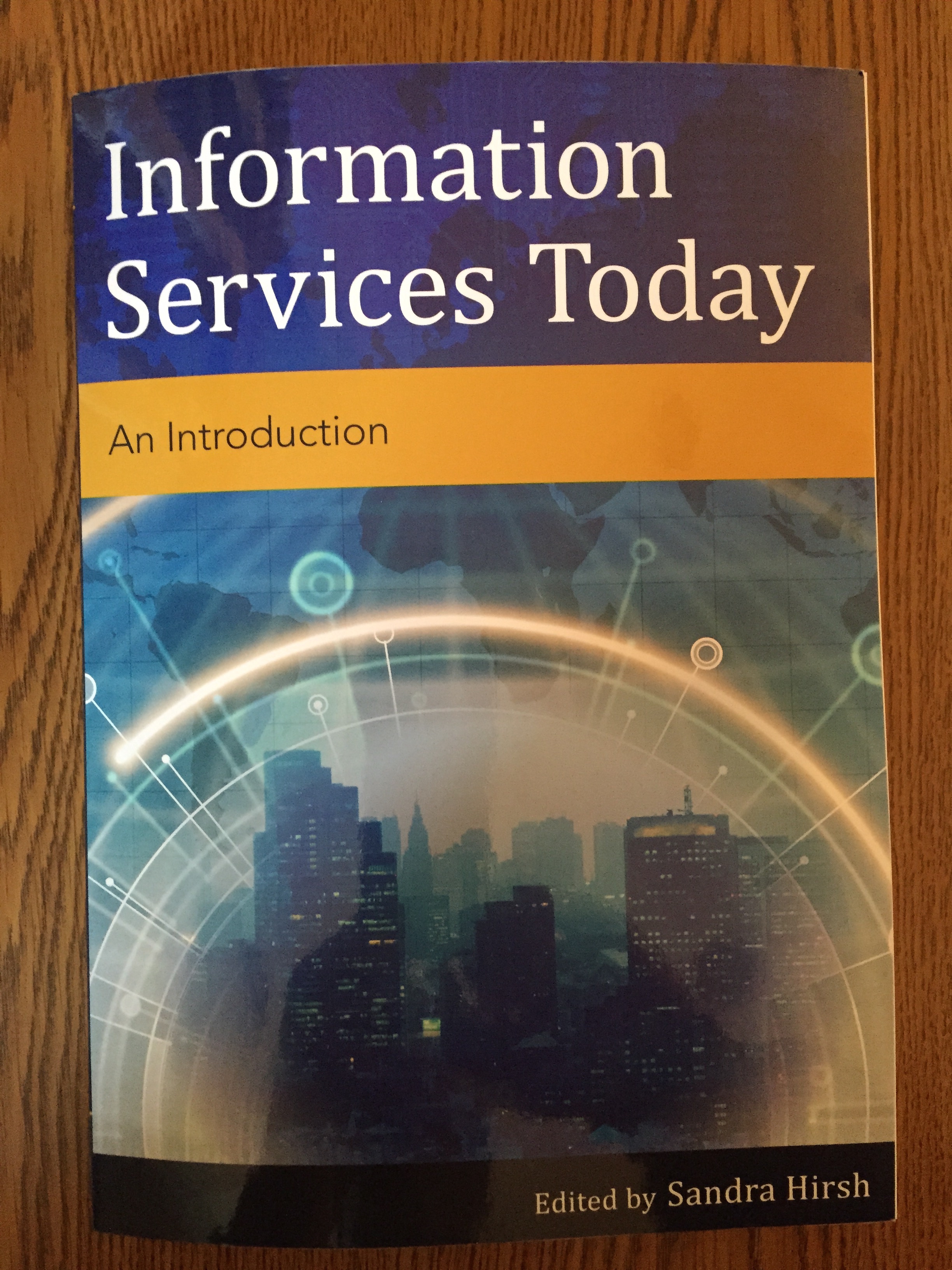 Changing Organizational Culture
15
Image Source: https://goo.gl/images/keXJxy
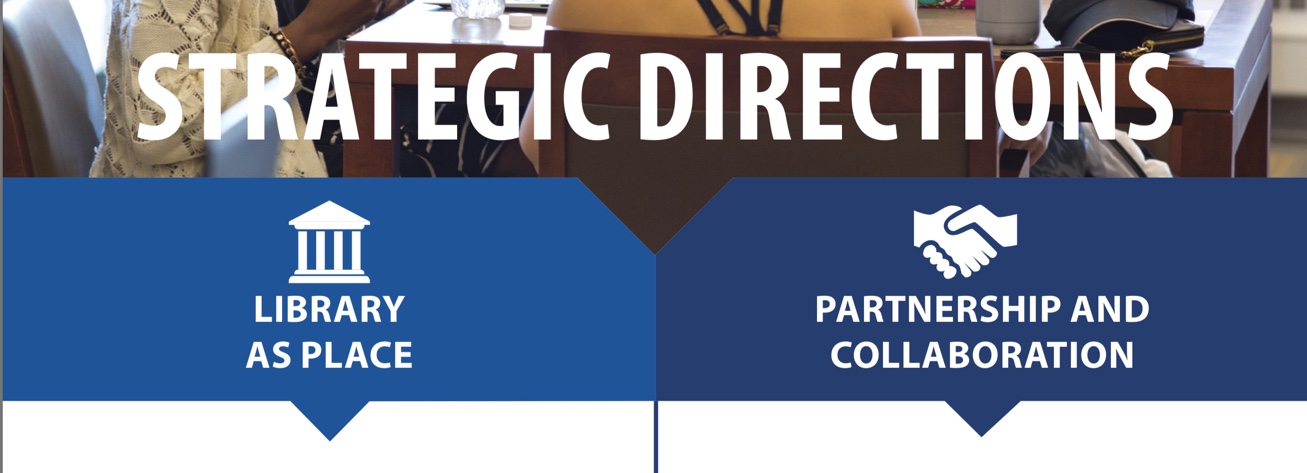 16
Understanding EDI
17
Image Source: http://www.lawsocietygazette.ca/news/understanding-the-new-equality-diversity-and-inclusion-edi-obligations-are-you-ready/
18
19
Image Source: https://goo.gl/images/5M7JmV
Questions / Discussion